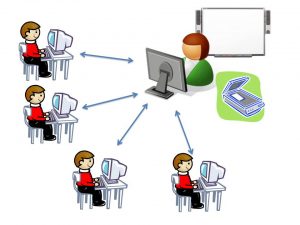 Дистанционное образование:перезагрузка
Как снизить ежедневную нагрузку на учеников?
Как обеспечить адекватное и справедливое оценивание учебных результатов в сложившейся ситуации?
Как повысить удовлетворённость родителей организацией дистанционного обучения?
Как освободить время учителя для индивидуализированной поддержки учеников и обеспечения оперативной обратной связи?
Нормативно-правовая база для организации дистанционного обучения:
Постановление Правительства Приднестровской Молдавской Республики  от 22 июля 2020 года  № 252 «Об утверждении Регламента по организации работы организаций образования и организаций с постоянным пребыванием обучающихся (воспитанников) в условиях сохранения рисков распространения коронавирусной инфекции, вызванной новым типом вируса COVID-19, и иных инфекционных заболеваний».       
Приказ Министерства просвещения ПМР  от 16 июля 2020 года № 681 «Об утверждении Положения о порядке реализации образовательных программ начального общего, основного общего, среднего (полного) общего образования с применением электронного обучения и (или) дистанционных образовательных технологий»
Приказ Министерства просвещения ПМР  от 7 августа 2020 года № 742 «Об утверждении Методических рекомендаций по проведению учебных занятий в общеобразовательных организациях с применением электронного обучения и (или) дистанционных образовательных технологий».
Приказ Министерства просвещения ПМР от 19 июня 2020 года № 561  «О введении в действие Сборника рекомендаций «Психолого-педагогическое сопровождение субъектов образовательного процесса в период дистанционного режима обучения».
Проект приказа Министерства просвещения ПМР  «Об утверждении порядка организации образовательного процесса в общеобразовательных организациях образования Приднестровской Молдавской Республики  в 2020-2021 учебном году в условиях сохранения рисков распространения коронавирусной инфекции вызванной новым типом вируса COVID-19 , и иных инфекционных заболеваний».
Методические рекомендации по проведению учебных занятий в общеобразовательных организациях с применением электронного обучения и (или) дистанционных образовательных технологий по всем учебным предметам.
Гигиенические требования к обучению
Основные формы дистанционного обучения:
проведение онлайн-уроков  в форме видеоконференций, вебинаров;
проведение оффлайн-уроков (цифровые или веб-уроки);
 самостоятельная работа ученика с рекомендованными учителем интернет-ресурсами;
общение в публичных чатах;
использование кейс-технологий, индивидуальных консультаций, в том числе, с использованием телефонной связи (при отсутствии Интернета).
Расписание и нагрузка на ученика и учителя
Синхронное обучение – занятия с учителем в режиме реального времени (напр., видеоконференции).

Асинхронное обучение – выполнение заранее полученных заданий во время, удобное самому ученику (в пределах назначенного срока)

Смешанное обучение -используют элементы как синхронных, так и асинхронных систем.
Расписание: необходимые изменения
В один день сочетать предметы с разными рангами трудности (СанПиН), например, математика и музыка.
Расписание уроков строить учебными блоками, объединяющими 2-4 обычных урока.
В расписании сохранять недельную нагрузку согласно учебному плану:
предметы с нагрузкой 4-8 учебных часов в неделю (напр., математика, русский язык и др.) – два учебных блока по 2-4 учебных часа каждый (два дня в неделю)
предметы с нагрузкой 2-3 учебных часа в неделю (напр., биология, история и др.) – один учебный блок (один день в неделю)
Предметы с нагрузкой 1 учебный час в неделю (напр., музыка, ИЗО, ОБЖ и др.) – один учебный блок раз в две недели (по чётным или нечётным неделям)
Срок выполнения заданий – от 2-3 дней до недели (двух недель). К каждому учебному дню ученику нужно выполнить задания не более чем по 2-3 предметам.
Расписание: так не нужно
Расписание: 
удачный пример
Один урок = 30 мин.
Один урок = 60 мин. (45 мин. + д/з 15 мин.)
Итого: 3 предмета, 7 уроков; общее учебное время ученика – 3 ч. 30 мин. в день,
в т.ч. видеоконференции – 60 мин.
Итого: 11 уроков по 9 предметам!!!, общее учебное время ученика – 11 ч. в день!!!
Алгоритм составления обновлённого расписания
Распределить уроки в рамках запланированной недельной нагрузки (см. учебный план) по учебным блокам, определить их еженедельное количество (1 раз в 2 недели; 1 или 2 раза каждую неделю) по всем предметам в соответствии с объёмом недельной нагрузки по учебному плану.
Распределить учебные блоки по дням недели (от 1 до 3 предметов в день), учитывая шкалу трудности учебных предметов (сочетать в один день предметы с высоким и низким рангом трудности).
Составить расписание видеоконференций, по возможности исходя из принципа «один учебный блок – одна видеоконференция». Между онлайн-встречами желательно предусмотреть перерывы до 30 минут. При составлении расписания учитывать занятость учителей (не более 3 видеоконференций по учебным предметам ежедневно). Опубликовать расписание с необходимыми ссылками на видеоконференции.
Можно разделить во времени видеоконференции для разных возрастных категорий (1-4-х и 5-8-х классах), что уменьшит вероятность наложения онлайн-занятий разновозрастных детей в одной семье (при наличии единственного устройства для учёбы).
Составить расписание уроков исходя из запланированного количества уроков в каждом учебном блоке. По возможности привязать к нему расписание видеоконференций, включая публикацию ссылки на внешнюю видеоконференцию. День проведения видеоконференции должен совпадать с днём, когда предмет присутствует в расписании уроков.
Структура учебного блока
Пример: учебный блок из 2 уроков (60 мин.)
асинхронно
Просмотр видеозаписи или изучение параграфа, 10 мин.
Учебный блок по объёму нагрузки соответствует сниженной продолжительности включенных в него уроков, например, два урока – 60 мин. учебного времени ученика.

Учебное время ученика расходуется на все виды деятельности, предусмотренные учебным блоком (как осуществляемых синхронно, так и асинхронно) – см. пример на схеме.
Модель «перевёрнутый класс»
асинхронно
Работа с платформой, 20 мин.
асинхронно
Выполнение онлайн-теста, 10 мин.
синхронно
Видеоконференция, 20 мин.
Структура учебного блока (2-4 обычных урока = от 60 до 120 мин.), стандартная модель
Структура учебного блока (2-4 обычных урока = от 60 до 120 мин.), модель перевёрнутого класса
Задания в рамках каждого учебного блока для выполнения в асинхронном режиме:
Самостоятельное ознакомление с новым учебным материалом (просмотр видеороликов, презентаций, текстовых и иных материалов);
Задания для самопроверки по изученной самостоятельно теме и отработки навыков (онлайн-тесты, задания на платформах, в сборниках задач и т.п.).
Проверочная работа по итогам изучения тематического блока.
Объём обязательных заданий должен быть минимально необходимым для освоения изучаемой темы.
Ученикам могут быть предложены задания различного уровня сложности на выбор. Для обучающихся с ОВЗ должны предлагаться отдельные задания, адаптированные с учётом индивидуальных потребностей.
При наличии запроса учеников (родителей) следует предлагать задания в двух вариантах по форме выполнения на выбор: а) задания, выполняемые с использованием цифровых инструментов; б) задания, выполняемые с использованием бумажного учебника, рабочих тетрадей и листов.
Задания для самостоятельной работы
В «бесконтактных» условиях копится напряжение. Внедрение новых подходов требует постоянной донастройки. 
Варианты: 
проведение еженедельных онлайн-встреч с родителями, учениками;
регулярное анкетирование (опросы с автоматической обработкой данных).
Обратная связь
Расписание: нагрузка учителя
В целях эффективного использования рабочего времени учителя видеоконференции по большинству предметов могут проводиться сразу для двух классов или всей паралелли. 
В начальной школе видеоконференции в формате обратной связи по основным предметам рекомендуется проводить отдельно по классам. 
По иностранным языкам, а также предметам, обычно предусматривающим деление на группы, предлагается продолжить проведение онлайн-занятий в малых группах.
Классные руководители на регулярной основе (желательно перед началом учебного дня) в целях эмоциональной поддержки учеников и решения организационных вопросов проводят короткие (10-15 минут) видеоконференции с учениками.
Тарификация учителей остаётся без изменений, количество запланированных уроков не сокращается, но меняются формы проведения уроков (часть занятий проходит в асинхронном формате, с обеспечением учителем оперативной обратной связи по выполняемым ученикам заданиям и возникающим у них вопросам).
Расписание по-новому: эффекты
Проблема: значительно возросла нагрузка на зрение учителя, который проверяет сотни файлов с экрана монитора.  
Решение: образовательные платформы позволяют создавать тесты с автоматической проверкой и выставлением отметки без дополнительной нагрузки на учителя. А также позволяют выдавать задания с автоматической проверкой и получением аналитического отчёта для учителя.
Автоматизация процессов
edu.gospmr.org
Схема взаимодействияпользователей СДО Moodle
Личный кабинет учителя
Тестовые задания
Отчет по оценкам
На основе действующих кружков и внеурочной деятельности с использованием современных технологий в каждой школе может возникнуть система онлайн-клубов.
Внеурочная деятельность
При переходе на новый, непривычный формат обучения важно сохранить атмосферу поддержки и участия через систему обратной связи, возможностей постоянного консультирования психологами школы. 
Очень важно отказаться от директивного и авторитарного способа принятия решения, поддерживать спокойный психологический климат во всех сообществах (ученические, родительские, учительские). Возможность обратиться за технической помощью также может поддержать педагогов и родителей.
Психологическая поддержка